Student Learning Objectives in §3012-c  and §3012-d
Slides updated 9.17.15
It’s All About the Target
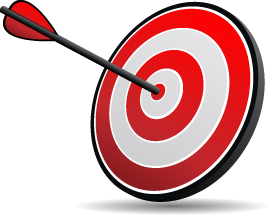 SLOs in §3012-c
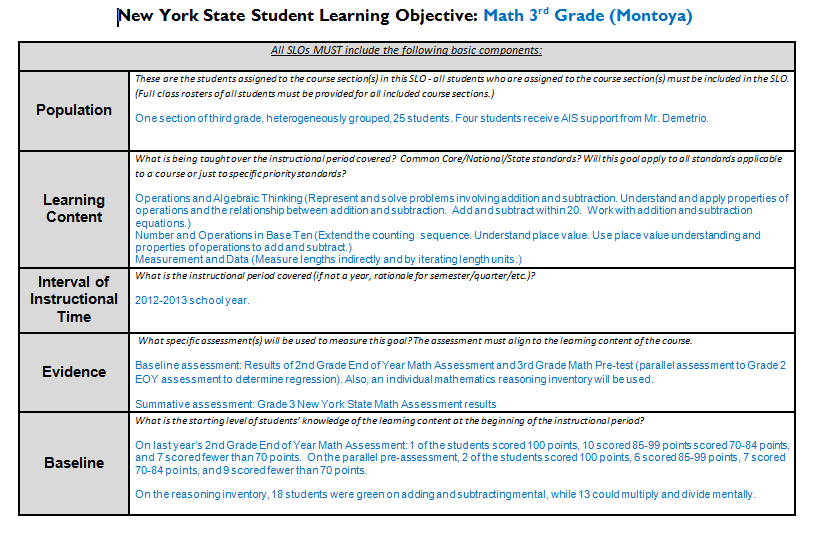 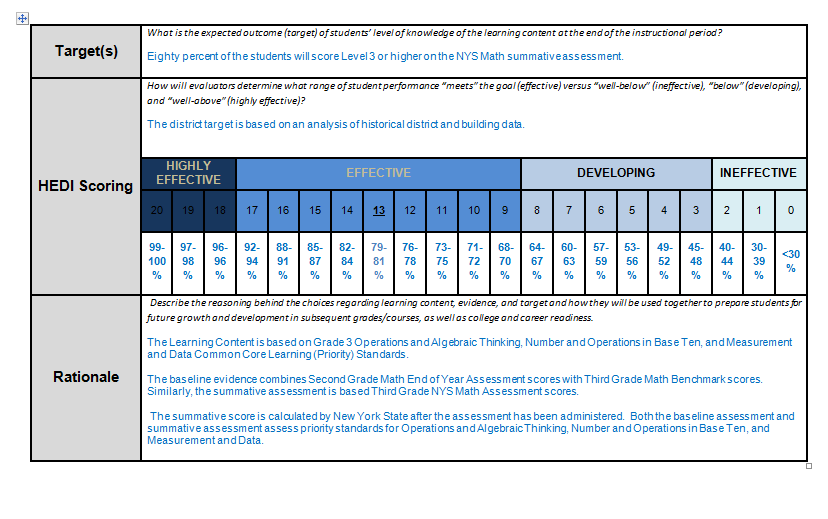 Growth over time
Knowledge of Students & Student Learning
Compared toExpected Growth
Some VariablesConsidered
Knowledge of Content & Instructional Planning
20%
StudentGrowth
SLOs Required
InstructionalPractice
60%
Multiple Measures
Moment in timeor growth
LearningEnvironment
20%
StudentAchievement
Could be school-
wide measure
Assessment forStudent Learning
Local orPurchased
Professional Responsibilitiesand Collaboration
Some VariablesConsidered
SLOs Optional
ProfessionalGrowth
Growth over time
Compared toExpected Growth
Some VariablesConsidered
20%
StudentGrowth
SLOs Required
60%
Multiple Measures
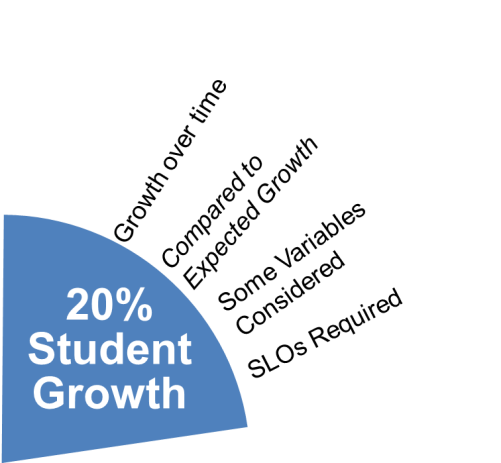 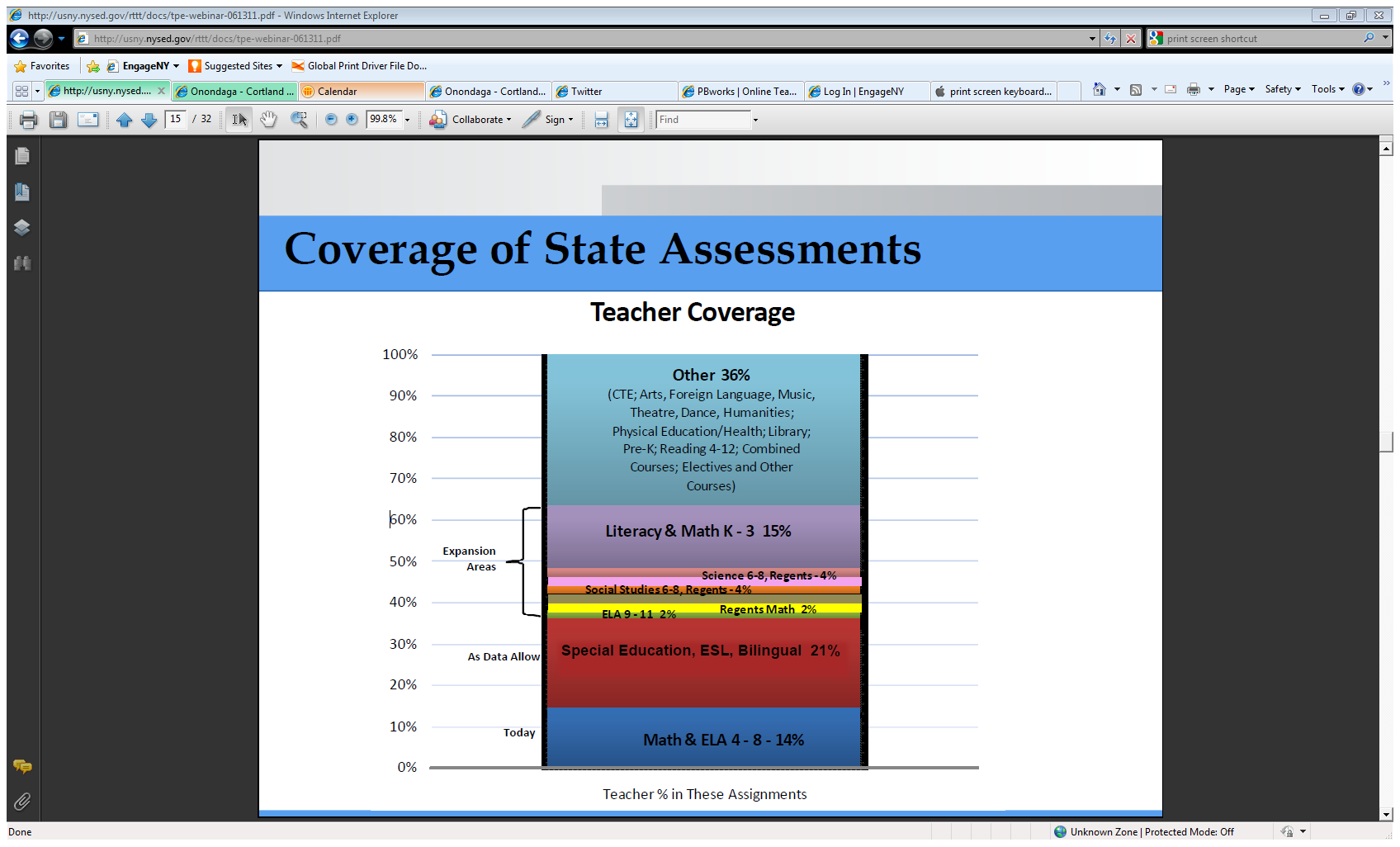 NO State-provided Growth Score; Use Student Learning Objectives
State-provided Growth Score
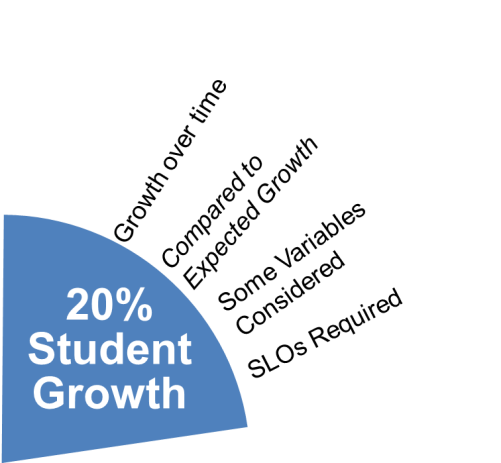 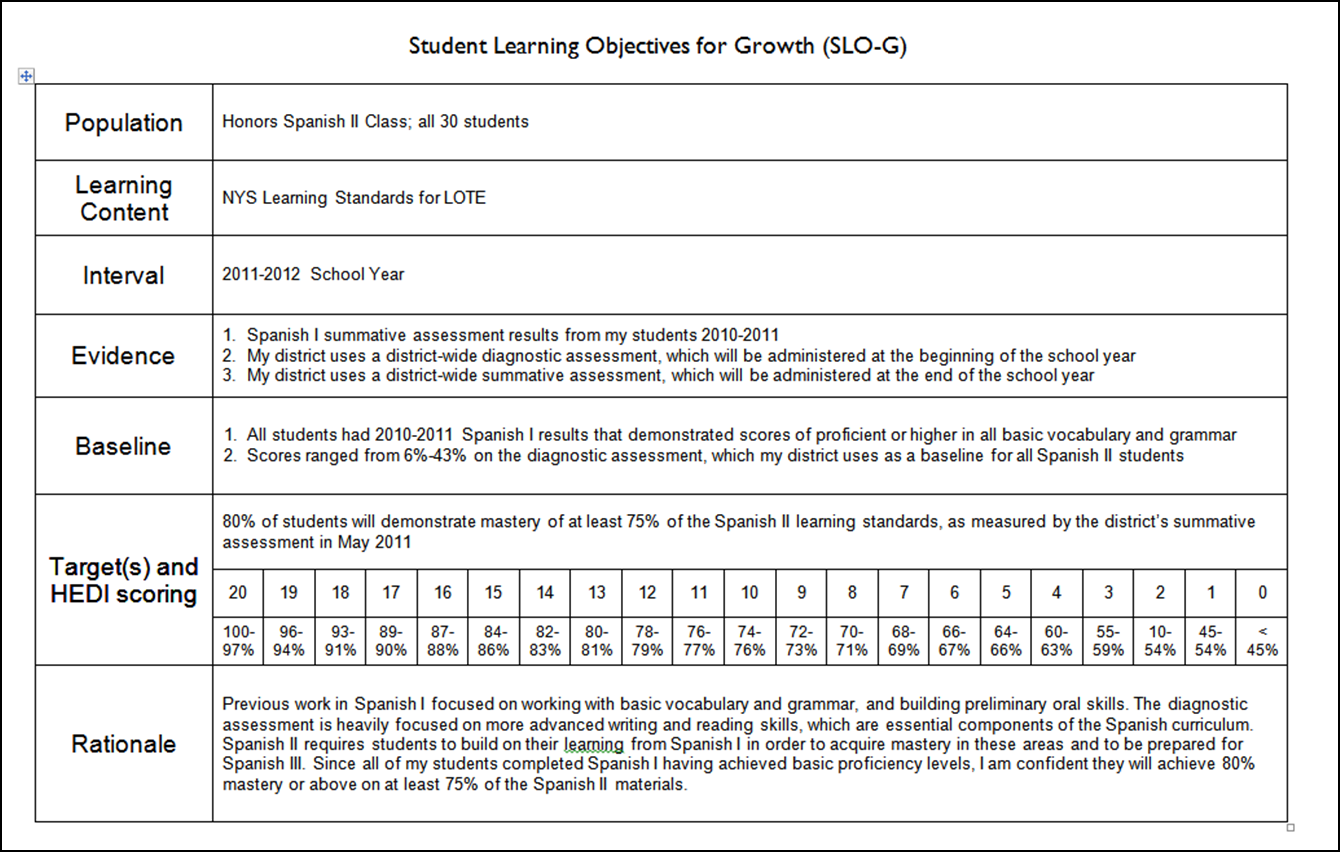 INGREDIENTS
Definition

A student learning objective is an academic goal for a teacher’s students that is set at the start of a course. It represents the most important learning for the year (or, semester, where applicable). It must be specific and measurable, based on available prior student learning data, and aligned to Common Core, State, or national standards, as well as any other school and district priorities. Teachers’ scores are based upon the degree to which their [targets] were attained.
[Speaker Notes: NOTES]
Key Points
SLOs name what students need to know and be able to do at the end of the year.
SLOs place student learning at the center of the conversation.
SLOs are a critical part of all great educator’s practice.
SLOs are an opportunity to document the impact educators make with students.
SLOs provide principals with critical information that can be used to manage performance, differentiate and target professional development, and focus supports for teachers.
The SLO process encourages collaboration within school buildings.
School leaders are accountable for ensuring all teachers have SLOs that will support their District and school goals.
State
Determines SLO process
Identifies required elements
Requires use of State test
Provides training to NTs prior to 2012-13.
Provides guidance, webinars & videos
District
District goals & priorities
Match requirements to teachers
Define processes for before & after
Identify expectations
School
LE & teacher collaborate
LE approval
Ensure security
LE monitor & evaluation
Teacher
Works with colleagues & LE
SLOs
SLO Decisions for Districts
Assess and identify priorities and academic needs.
Identify who will have State-provided growth measures and who must have SLOs as “comparable growth measures.”
Determine District rules for how specific SLOs will get set.
Establish expectations for scoring SLOs and for determining teacher ratings for the growth component.
Determine District-wide processes for setting, reviewing, and assessing SLOs in schools.
SLOs in §3012-d
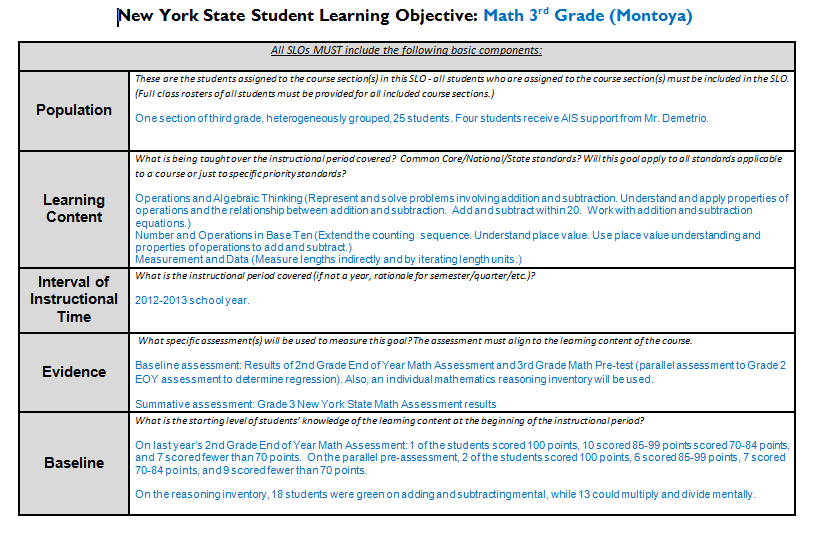 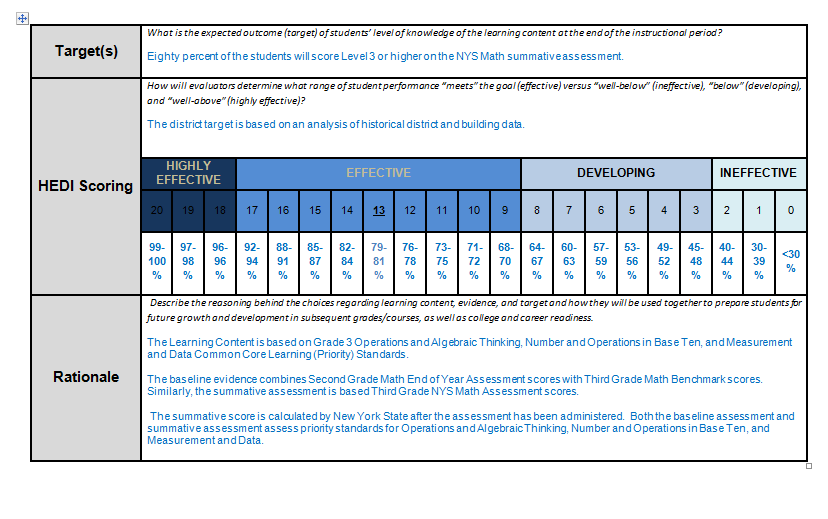 The Matrix
Scores from rubrics have to be converted to H-E-D-I levels for the matrix.
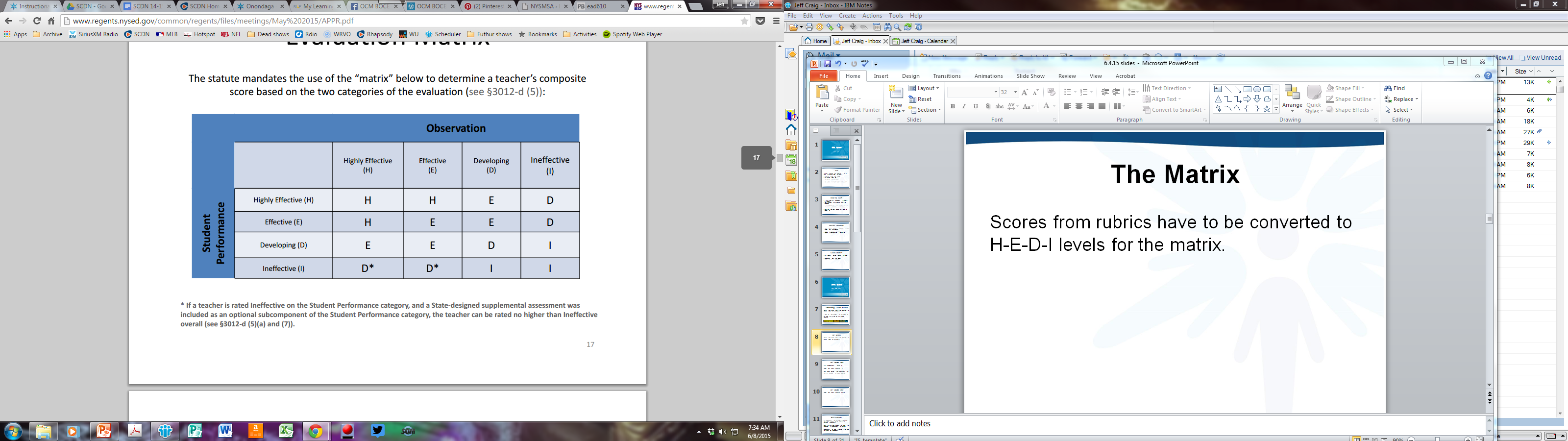 [Speaker Notes: * If the state-provided score is ineffective and an additional growth component is included and also ineffective the teacher can be rated no higher than ineffective.]
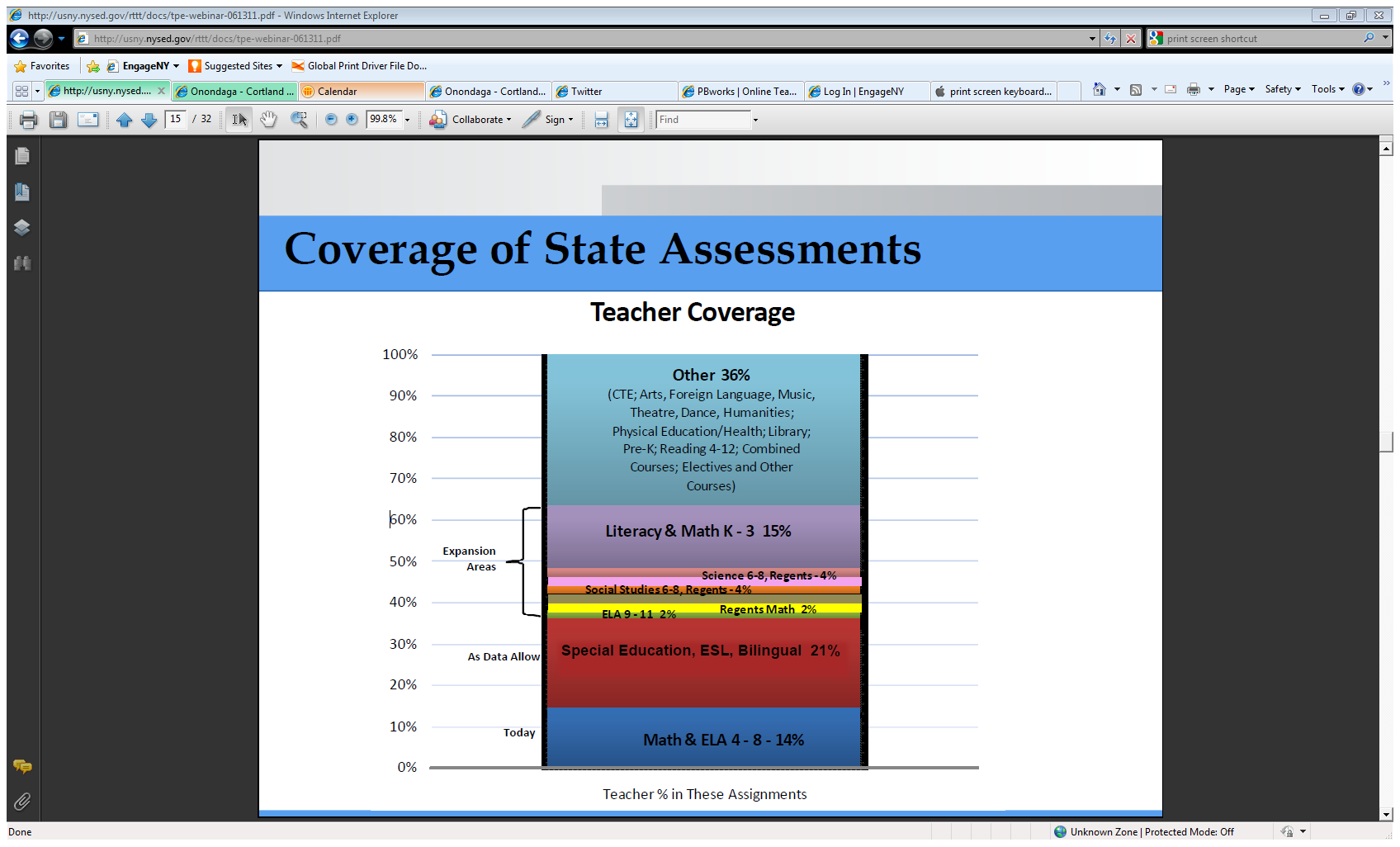 NO State-provided Growth Score; Use Student Learning Objectives
State-provided Growth Score
Student Performance Half
SLO process:
Must use a state-approved student assessment.
Consistent across district.
Will have the same parts.
Develop a back-up SLO for all teachers whose courses end in a State created or administered test for which there is a State-provided growth model.
Student Performance Half
An additional/optional growth measure can be locally negotiated, consistent across district:
A teacher-specific score based on a particular level of the state test,
School-wide growth score linked to state-provided school score,
School-wide, group, or team growth score that is locally computed, or
A growth score based on a state designed approved assessment (SLO/LAT).
Student Performance Half
State-provided growth scores when at least 50% of teacher’s students are covered, or

SLOs that are consistent with the state’s goal setting process. These will be based on one year’s worth of growth on an approved assessment, or

School-wide, team, or linked results.
Assessment Approval
There will be two lists:
Approved List of Assessments to be used with SLOs
Approved List of Supplemental Assessments to be used with Growth Models
[Speaker Notes: * growthiness is a technical term ]
It’s All About the Target
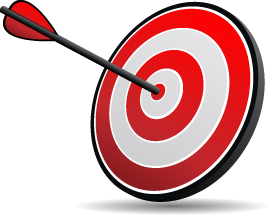 SLO Target Setting
Group
Banded
Individual
[Speaker Notes: Everyone who got a 1-3 had a target of 65, the 4s had a target of 85]
A Year’s Worth of Growth
Vertical and horizontal discussions and agreements help with this
Eliminates teacher by teacher variation
Reflects collaboration
Should be connected to essential learning
Assists/educates the Lead Evaluator
Questions?
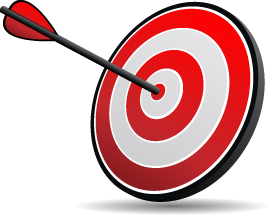